WATER FILTRATION DEVICE FOR URANIUM, ARSENIC, & BACTERIA REMOVAL
CHERYL DILKS
TRISTAN WEIR
YUJIE SUN
DANIEL CUMMINGS
Final Presentation
April 25, 2014
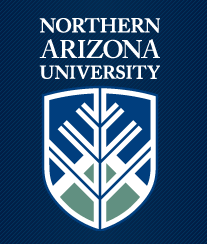 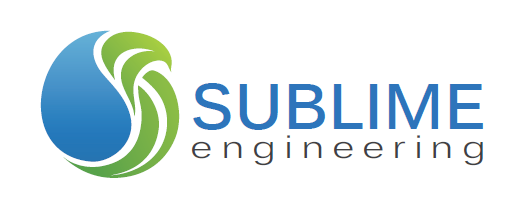 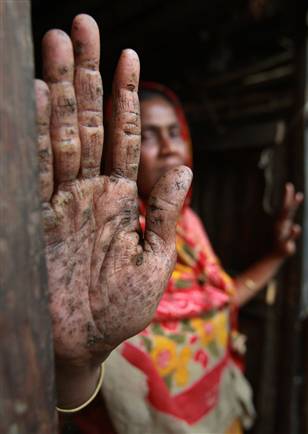 If You Drink Water Contaminated With:

Uranium → Increased cancer risk and kidney toxicity
Arsenic → Skin diseases such as keratosis, increased cancer risk
Bacteria → Acute and/or chronic diarrhea
2
Photo Source: http://blogs.democratandchronicle.com/520/?p=826
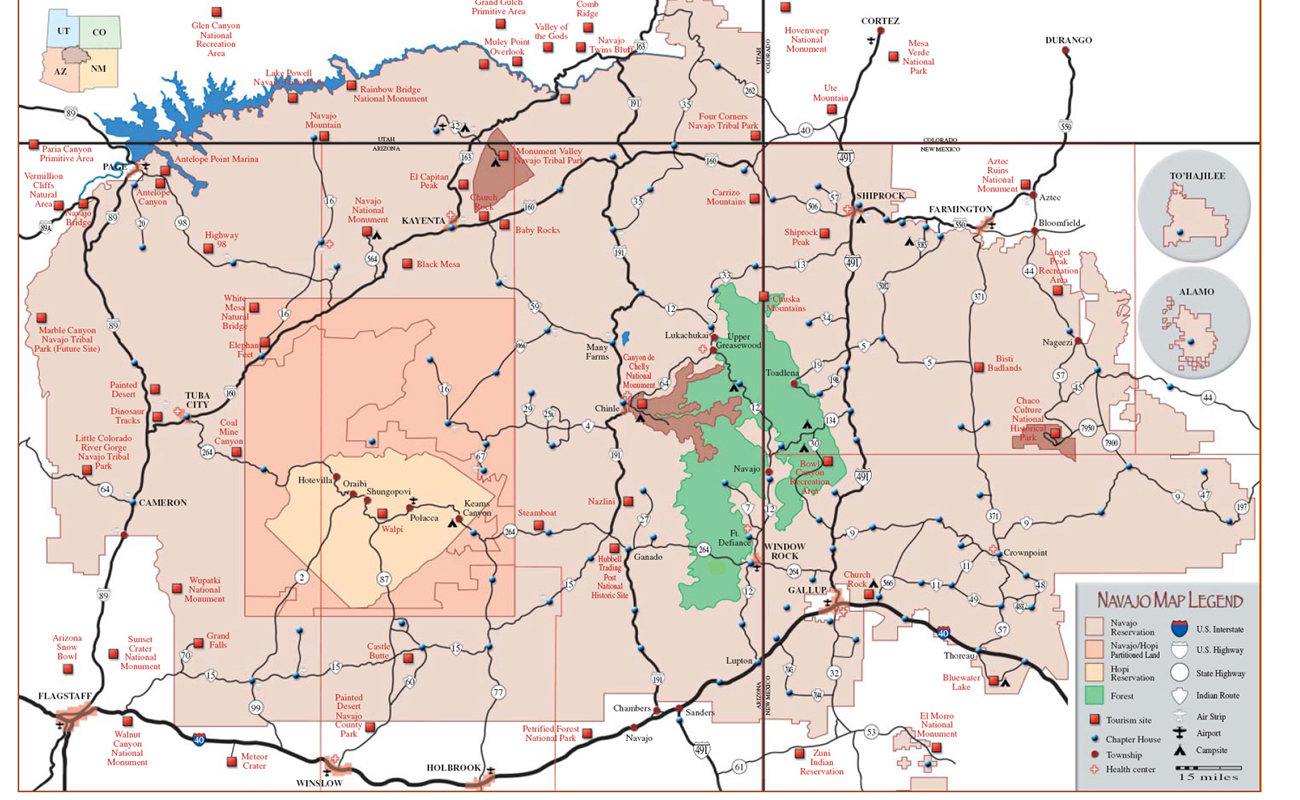 Project       Location
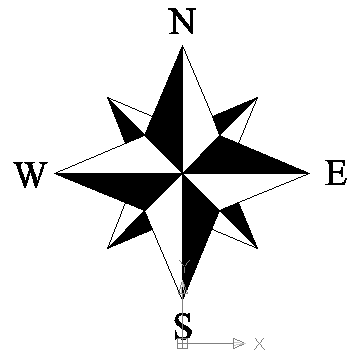 3
Map Source: http://discovernavajo.com/images/Navajomap.jpg
Project Background
Bennett Freeze Area
43 year-long freeze on infrastructure development
72.8% of residents have no regulated water
Well Contamination:
Naturally occurring uranium and abandoned uranium mines
Naturally occurring arsenic
Bacteria
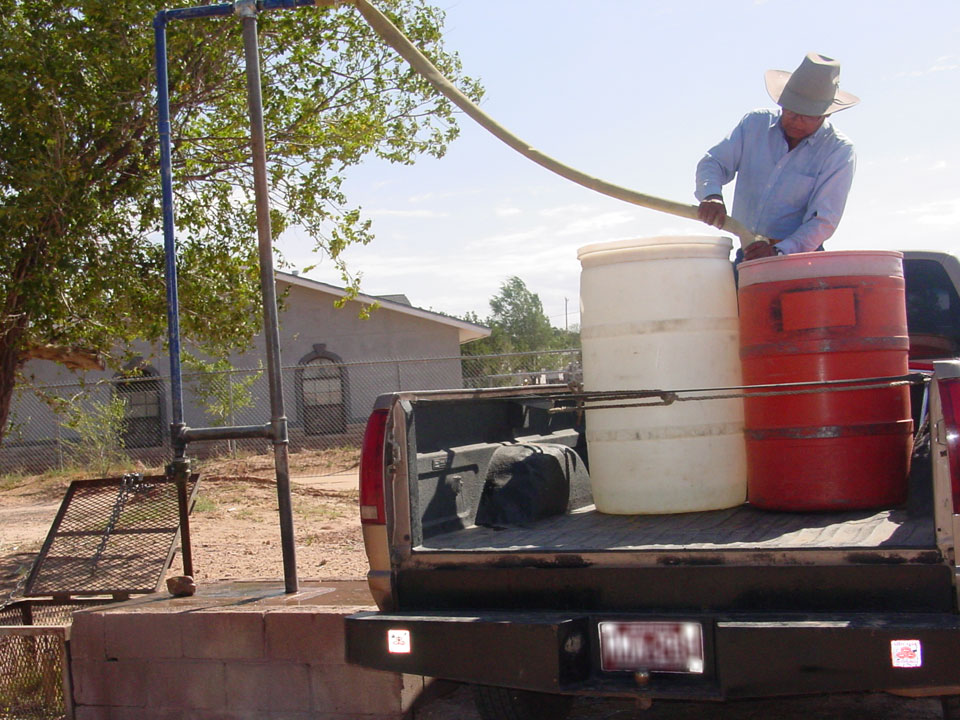 4
Photo Source: http://www.epa.gov/region9/superfund/navajo-nation/contaminated-water.htmlData Sources: Ingram, J. C. (2011). Characterization of Chelating Agents in Non-regulated Water Sources on Navajo Lands. Flagstaff: Northern Arizona University.
Northwestern University Chemistry Department. (Unknown). Navajo Nation Water Quality Project. Retrieved from Navajo Water: http://navajowater.org/
Project Purpose
Design a low-cost, electricity-free water filtration unit
Reduce uranium, arsenic, and coliforms (bacteria)
5
USEPA Source: http://water.epa.gov/drink/contaminants/index.cfm
[Speaker Notes: In order to provide safe drinking water to the residents of the former Bennett Freeze Area (BFA) of the Navajo Nation. 

This project serves the residents of the former BFA and the project client, Forgotten People, which is a non-profit organization that advocates for the well-being of the residents of the former BFA by coordinating with other organizations interested in infrastructure development projects within the region.]
Design Exclusions/Limitations
This project does not include:
Determination of reaction kinetics for each material
Maintenance/Replacement requirements
Field testing
Bacteria testing
Design or construction of full-scale water filtration unit for implementation
6
Design Constraints and Requirements
Constraints
Requirements
The device must:
Function as a point-of-use device
Operate without electricity
The device must:
Reduce uranium and arsenic to concentrations below their MCLs
Less than 30 µg/L for uranium
Less than 10 µg/L for arsenic
Produce bacteria-free water
7
Approach
Selection of Water Quality Tests
Identification of Testing Facilities
Synthetic Water Creation
Evaluation of Existing Technologies

Identification of Alternatives
Column Testing of Alternatives
Testing of Modular Configurations
Final Recommendations
8
Synthetic Water Development
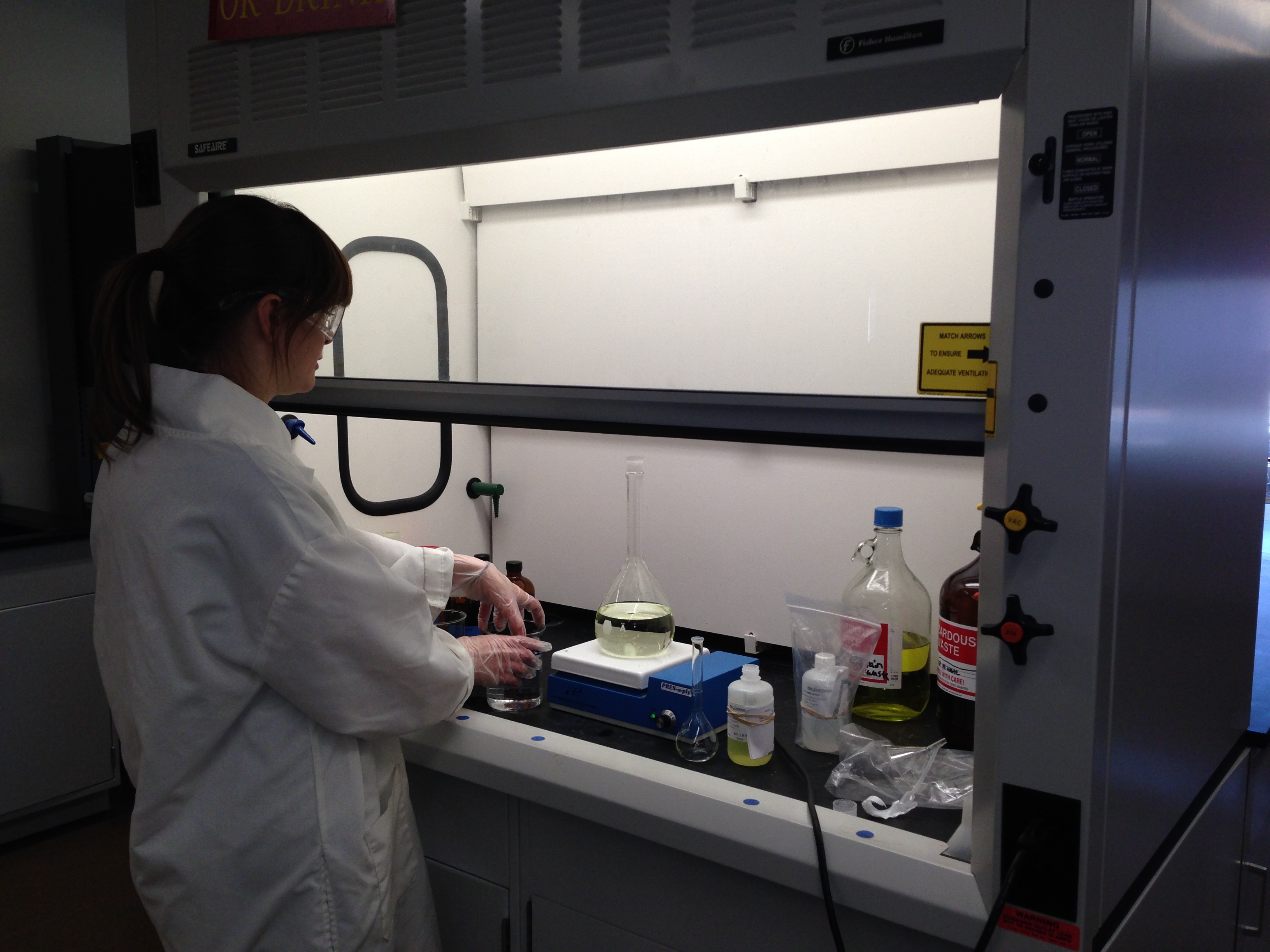 Determination of ratio of groundwater to surface water
Blending of groundwater and surface water
Creation of uranium and arsenic standards
Spiking  with uranium and arsenic standards
9
Alternatives
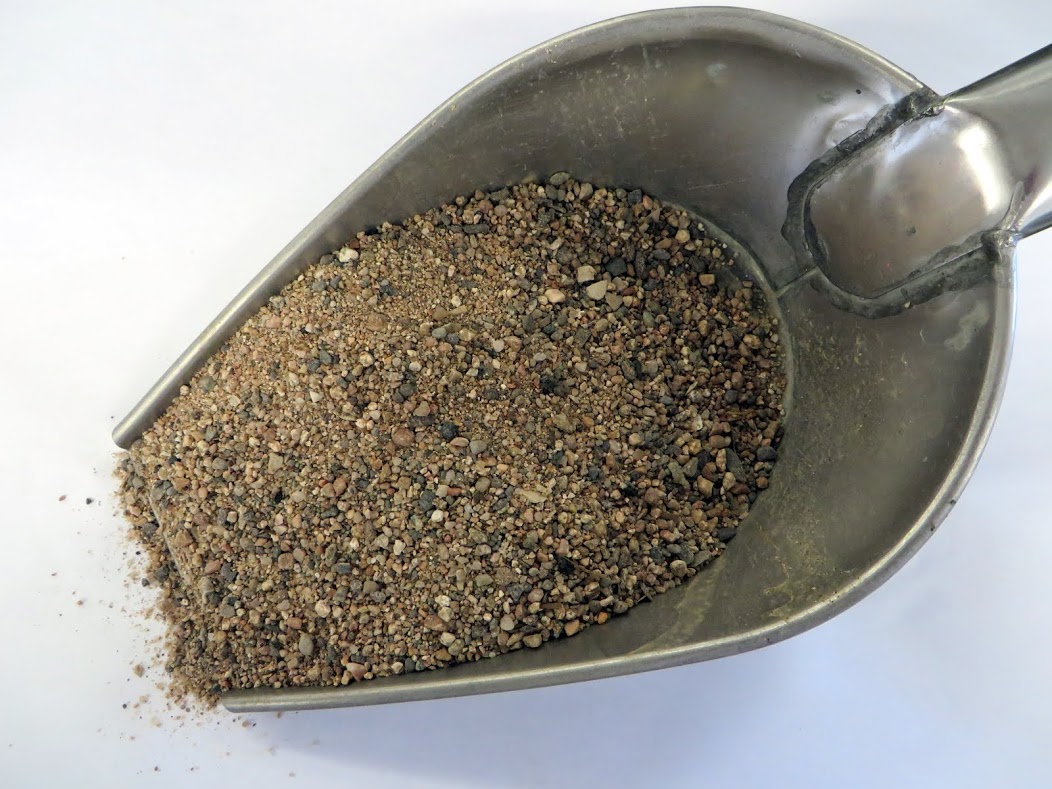 Sand
Selected as a control
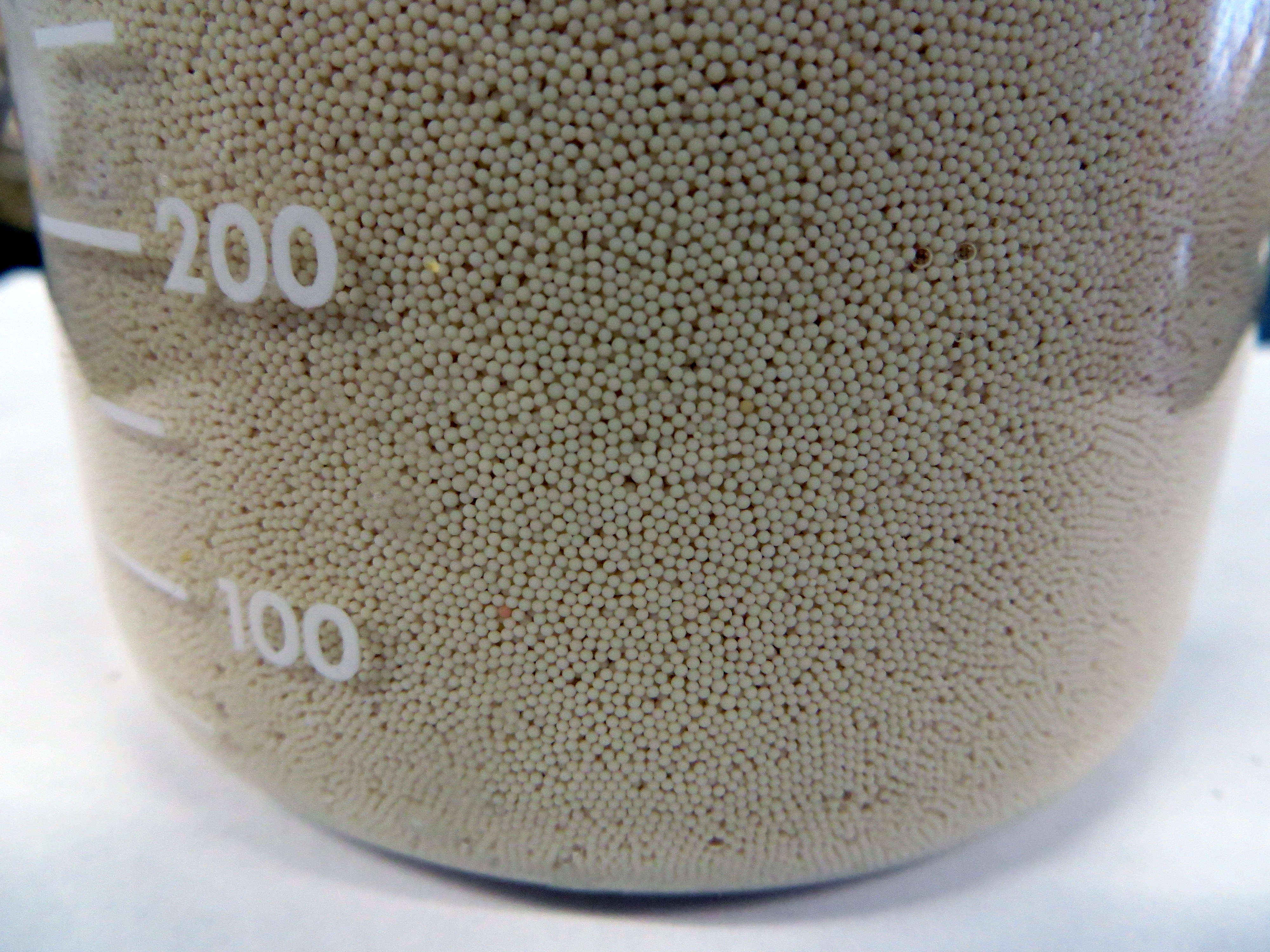 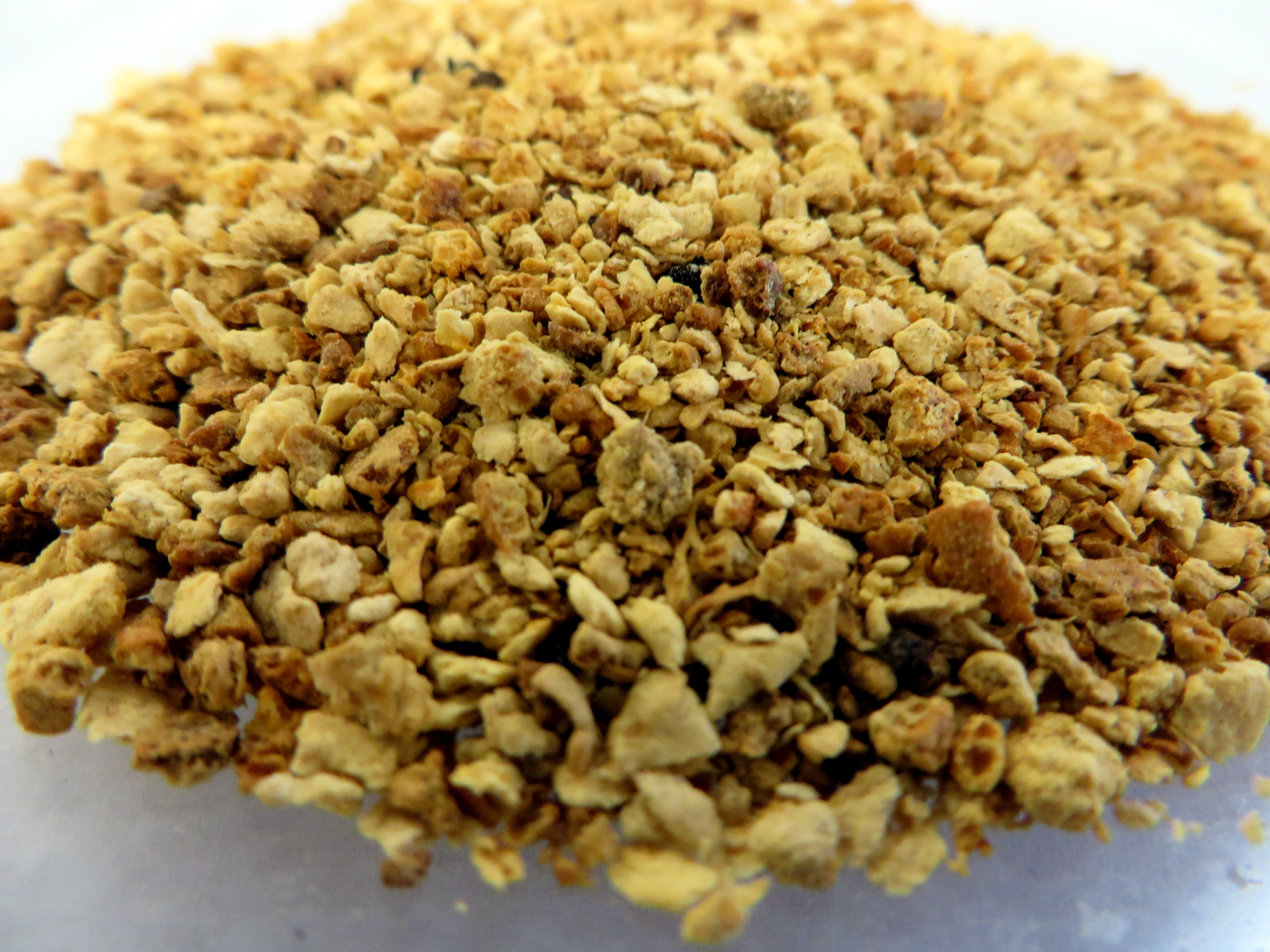 Orange Peels
Uranium removal
Low-cost
Low-tech
Organic, renewable material
Ion Exchange Resin
Uranium removal
Highly designed material
Minimal likelihood for failure
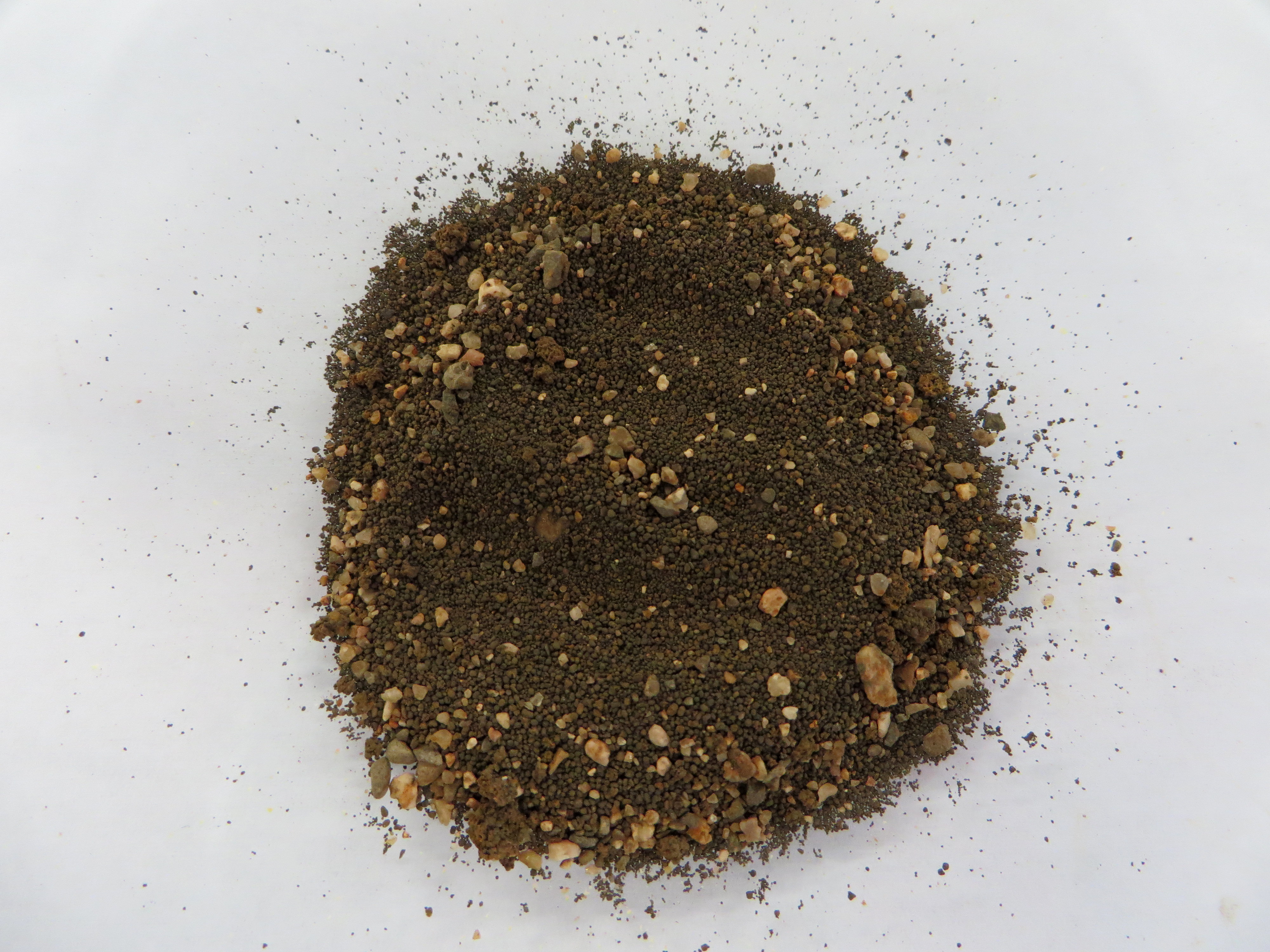 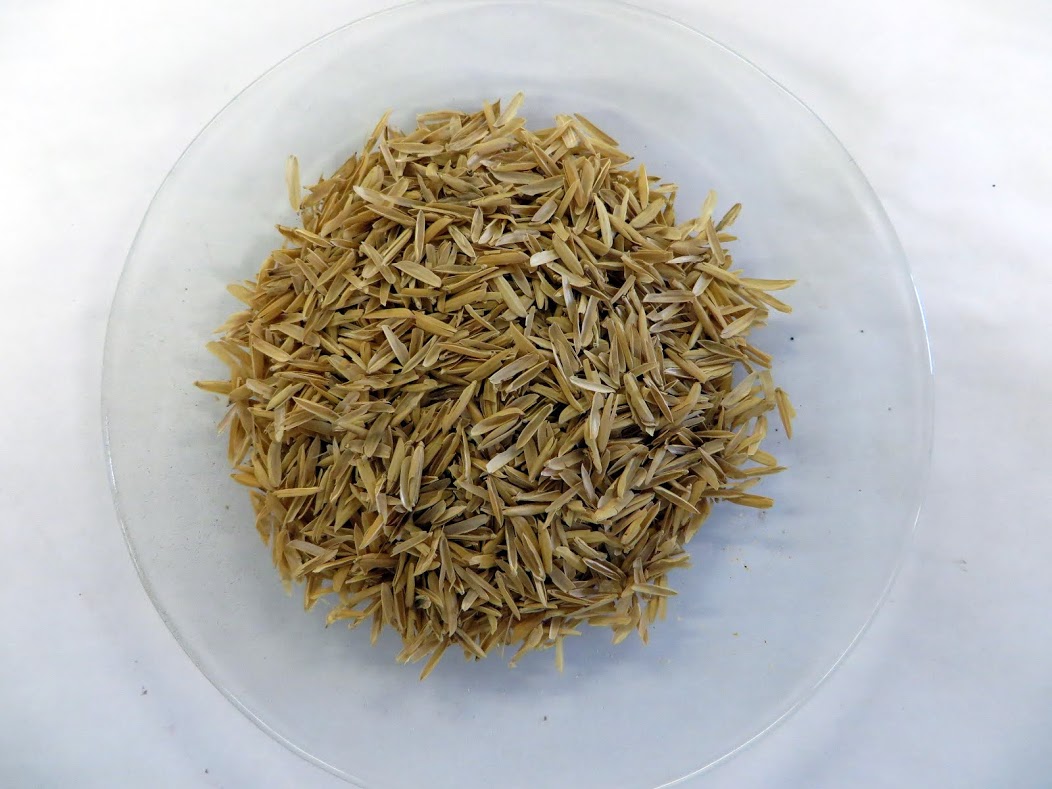 Zero Valent Iron Filings
Arsenic removal
Low-tech
Low-cost
Small particle size, larger surface area
Zero Valent Iron Turnings
Arsenic removal
Low-tech
Low-cost (free waste product)
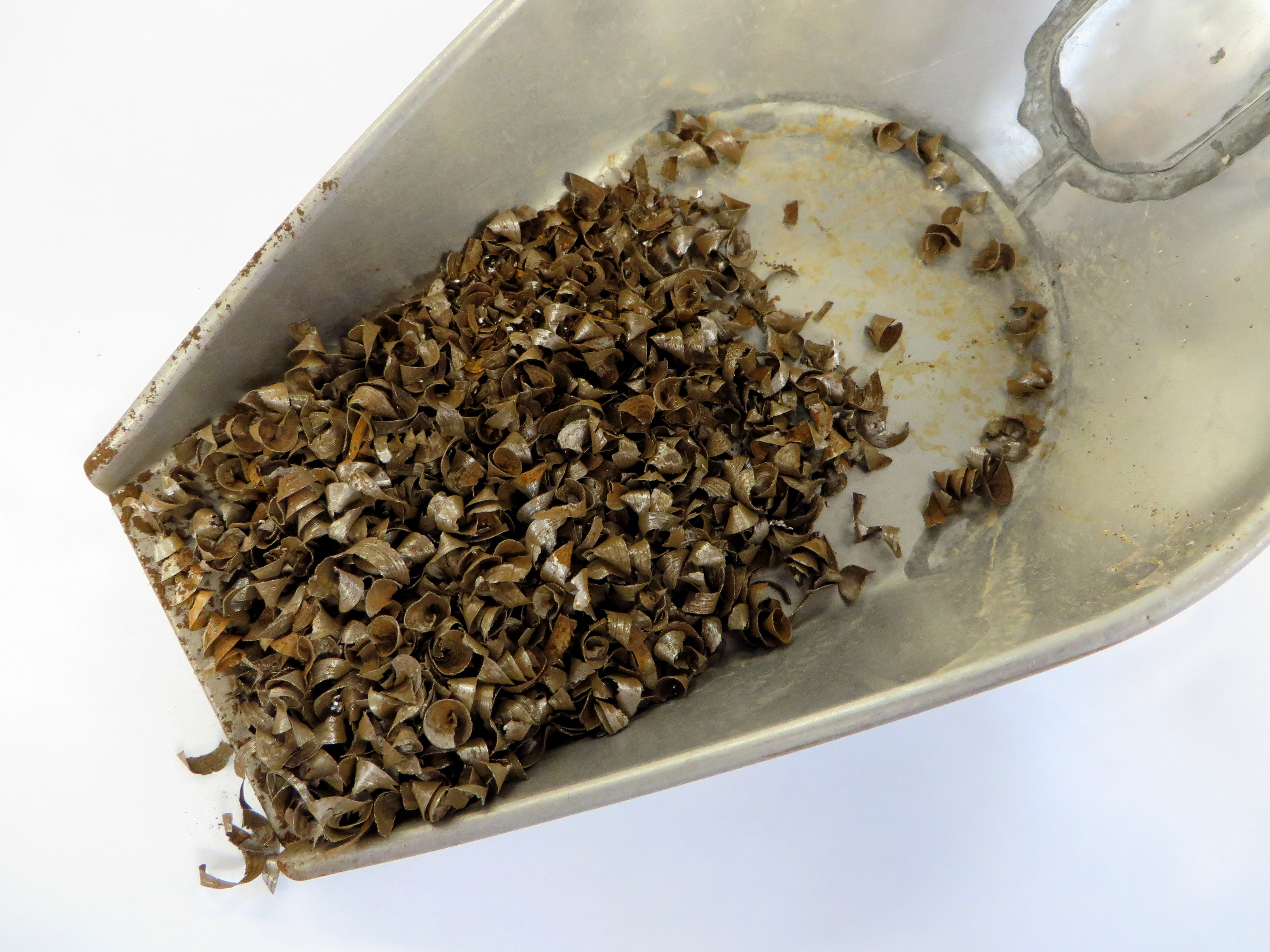 Rice Husks
Arsenic removal
Low-tech
Low-cost (waste product of rice milling)
10
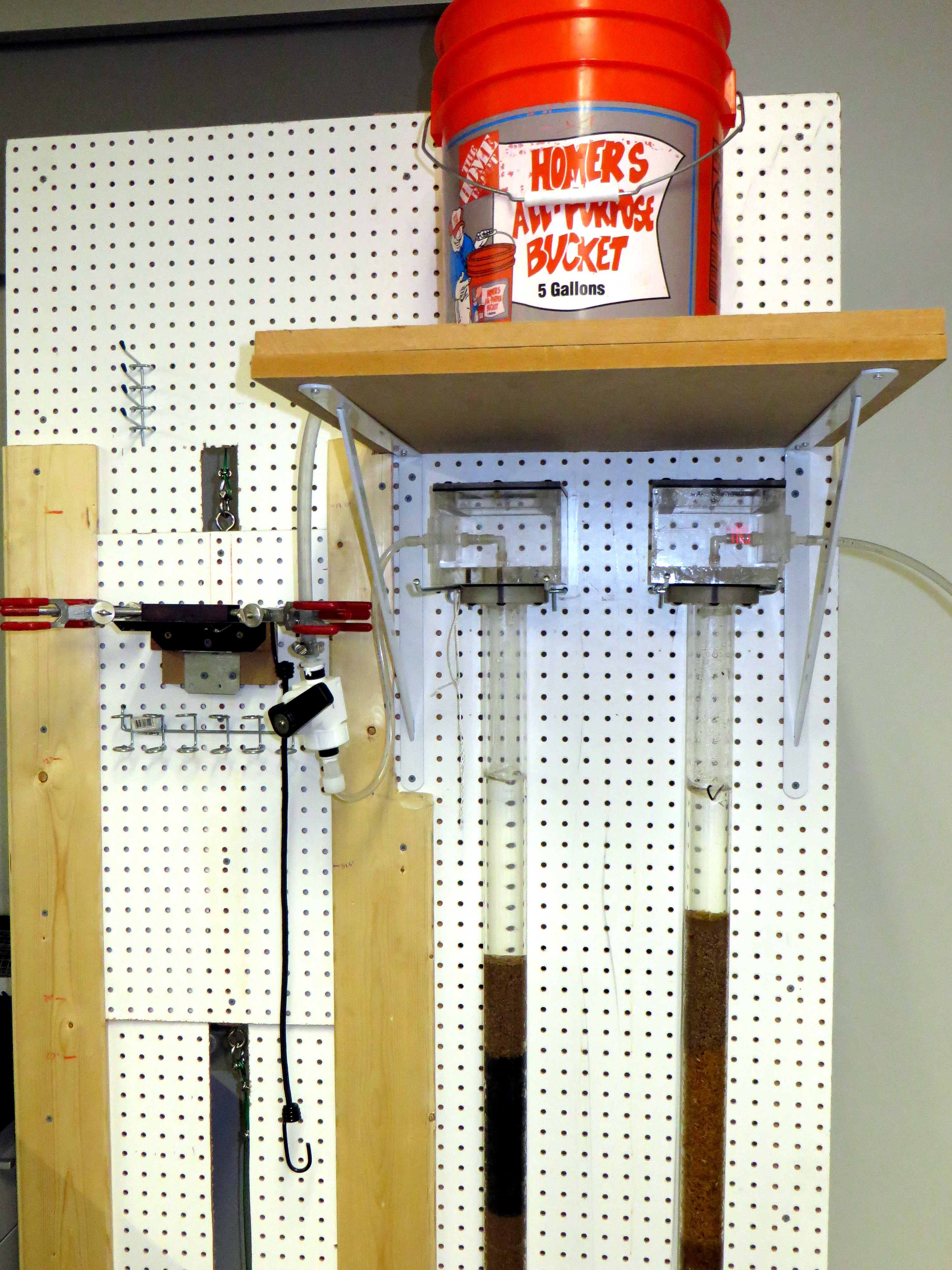 Column Testing
Each material tested with 7 L of synthetic water 
4 effluent samples at volumes of 1 L, 3 L, 5 L, and 7 L
11
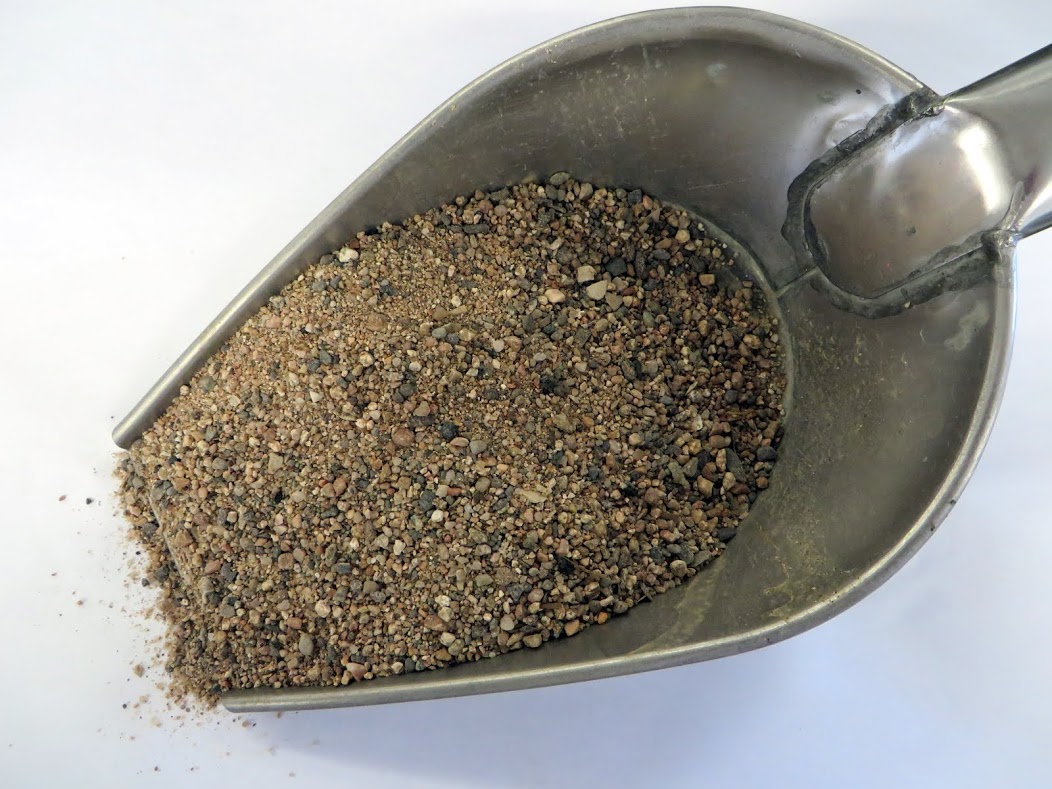 SAND
12
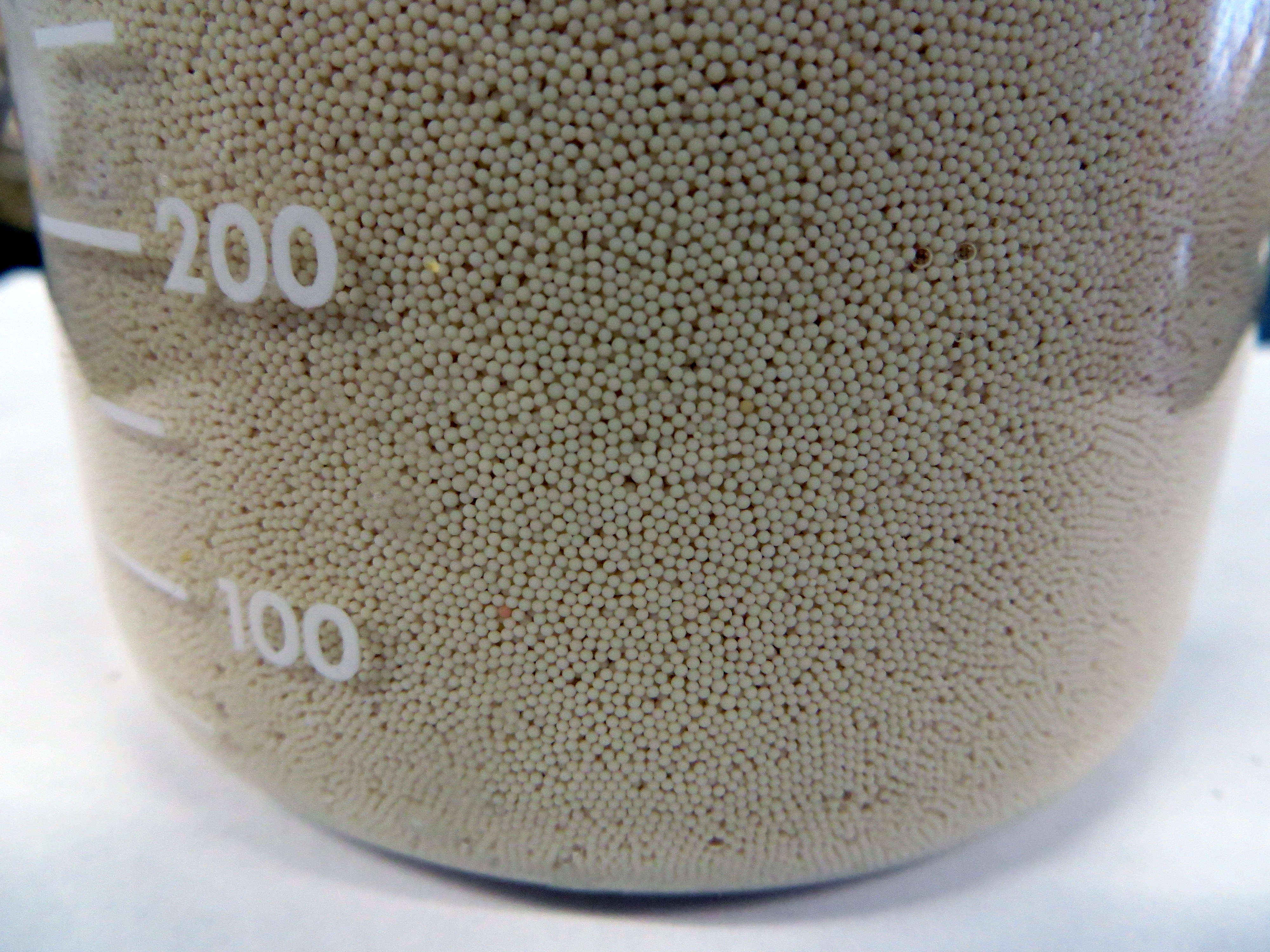 Ion Exchange Resin
13
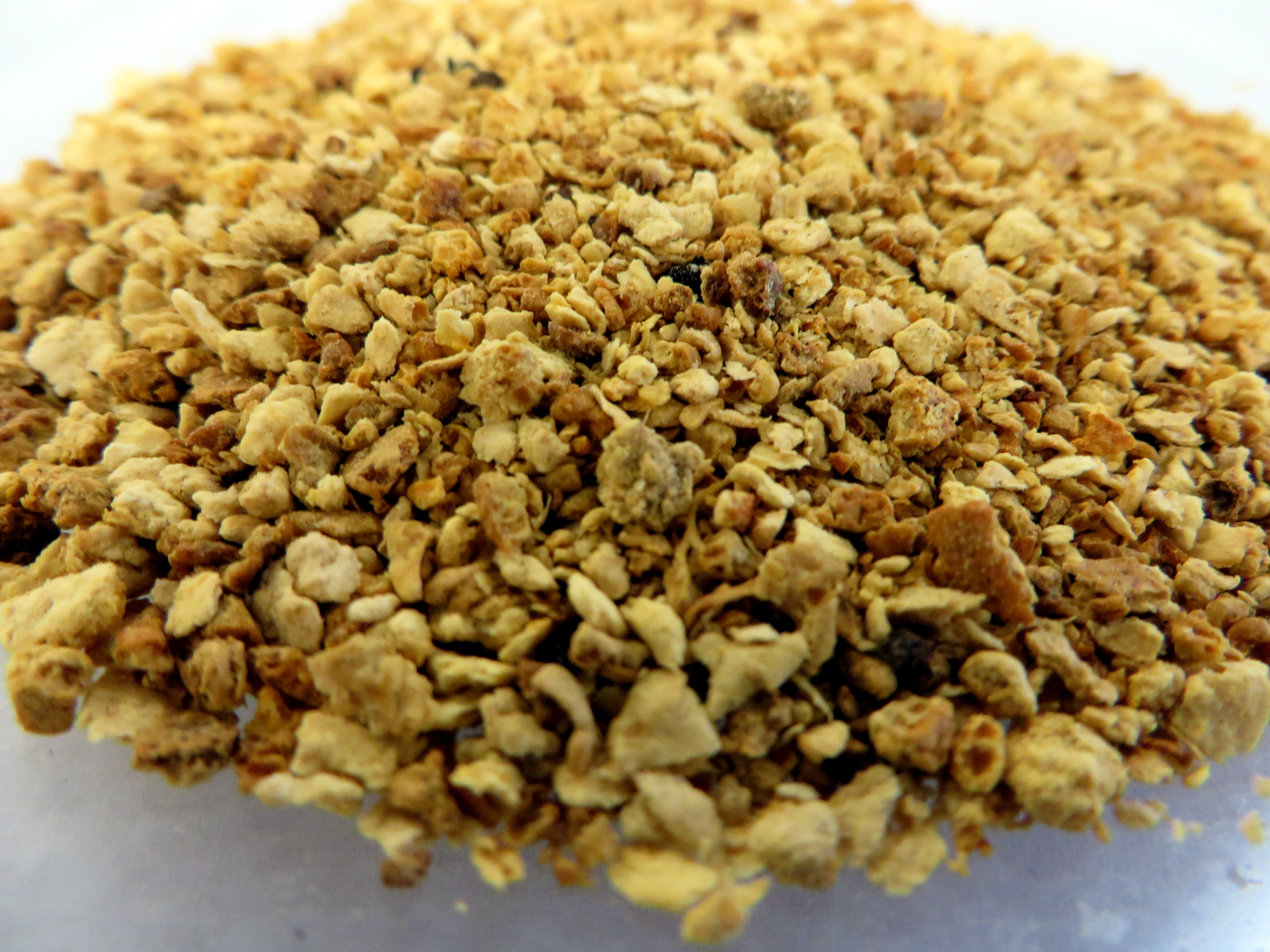 Orange Peels
14
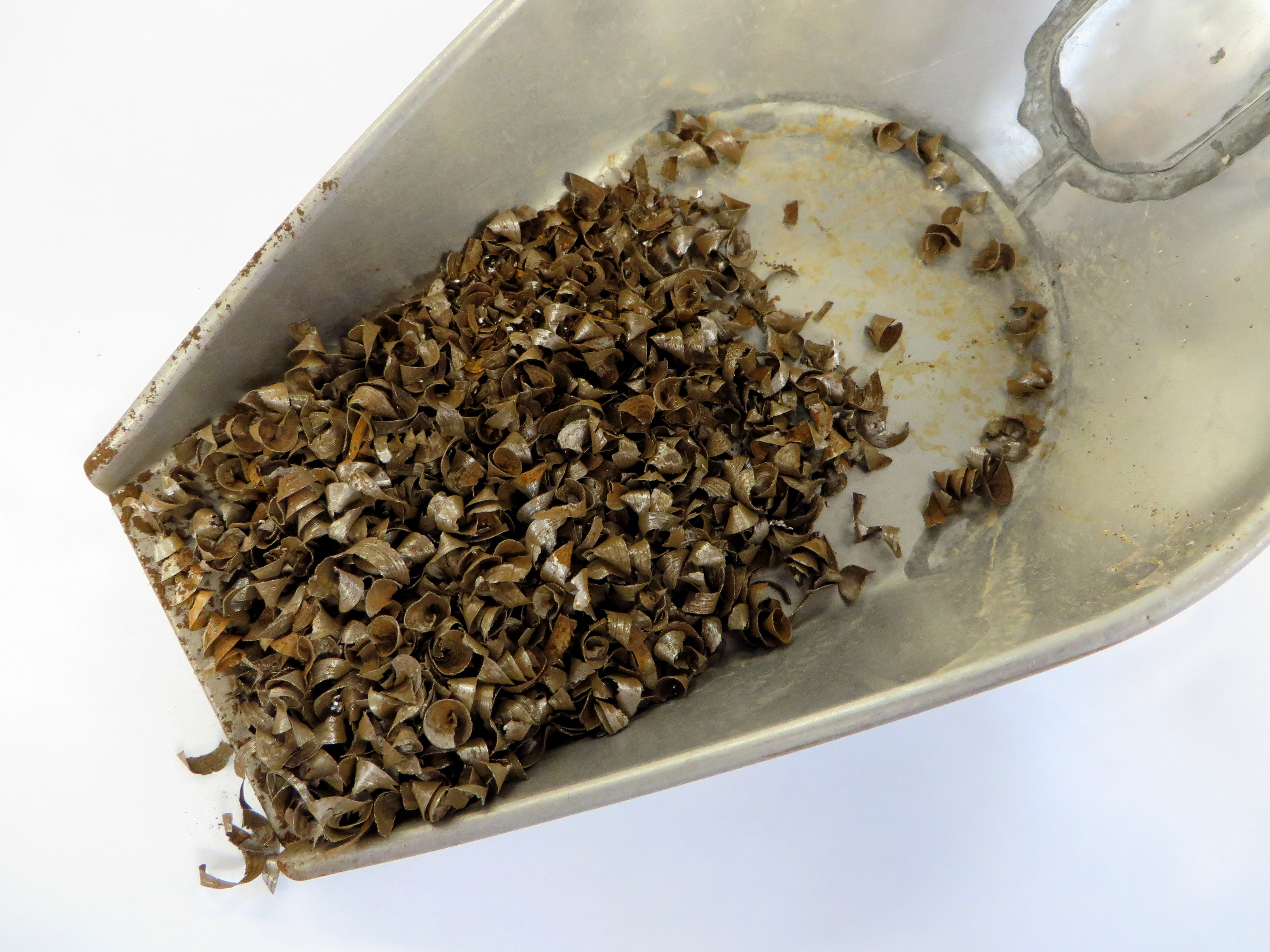 Zero Valent Iron Turnings
15
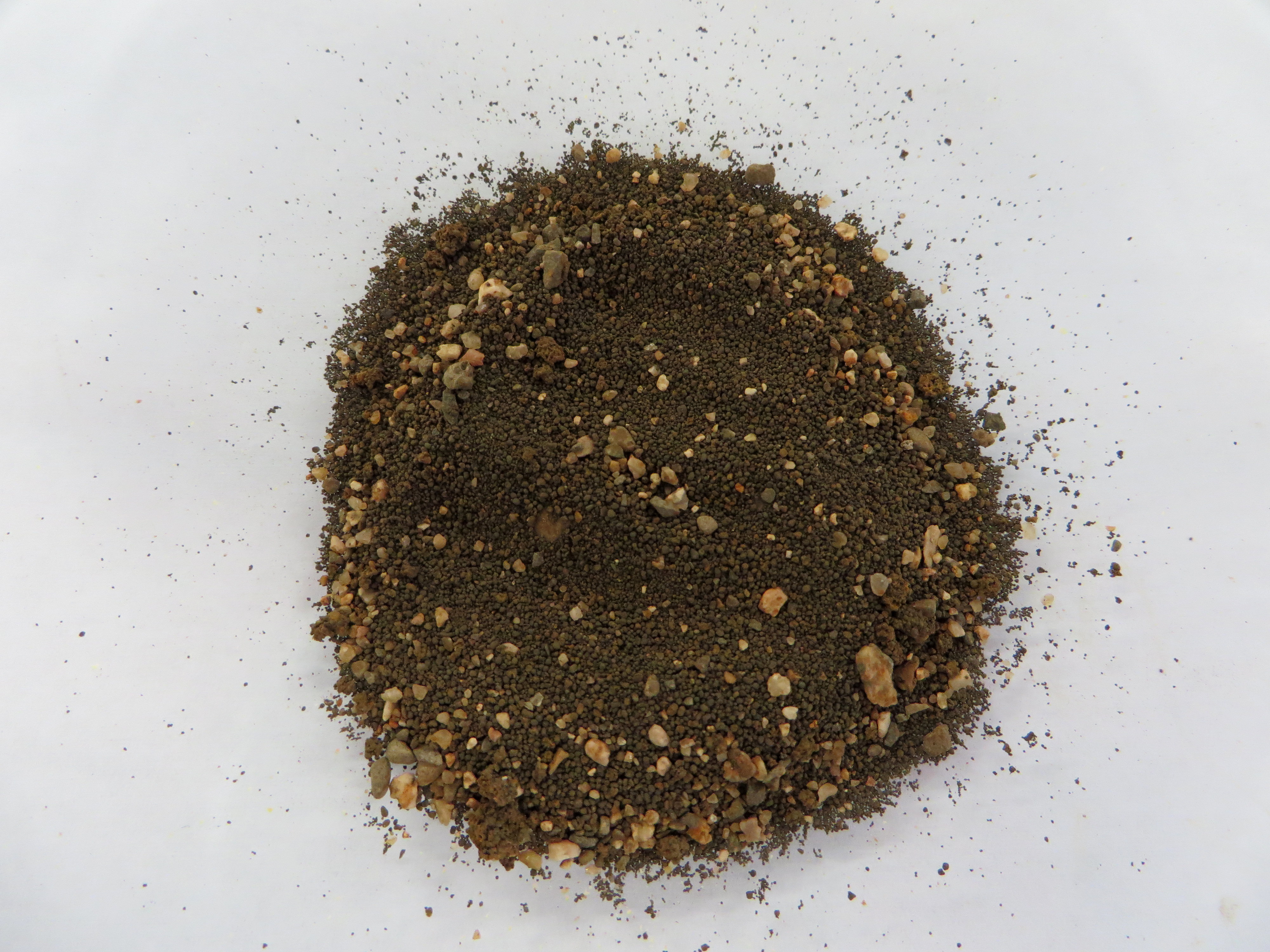 Zero Valent Iron Filings
16
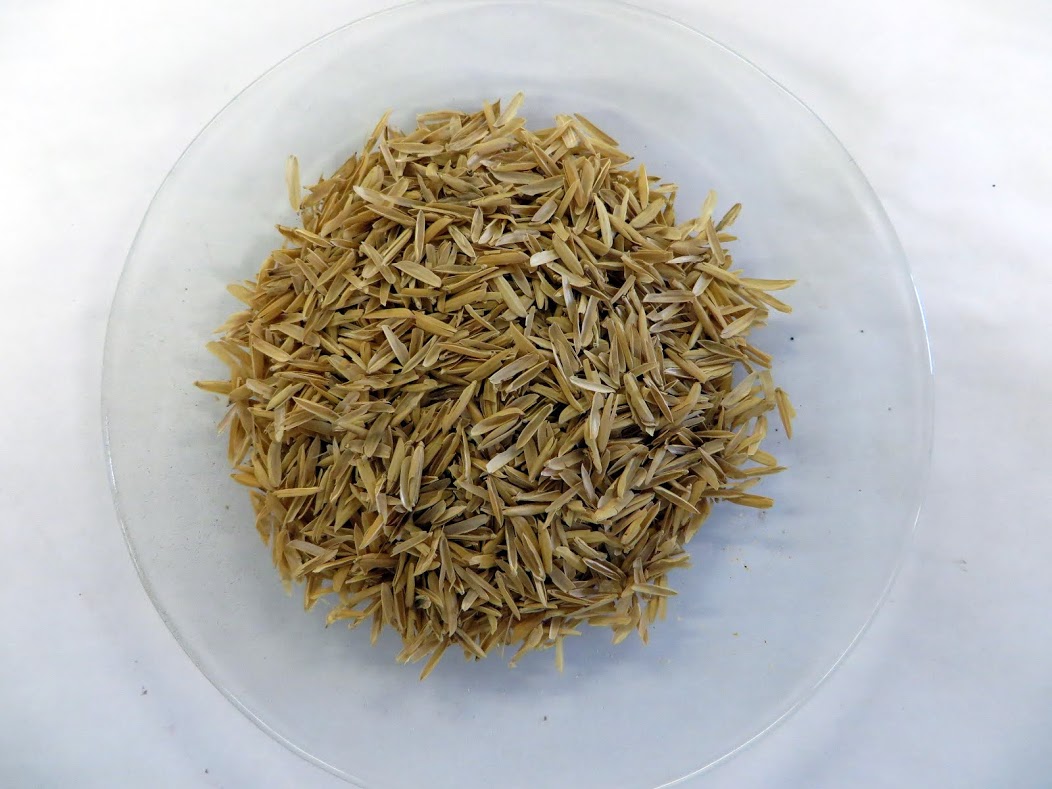 Rice Husks
17
18
Comparison of Results
19
Modular Configuration Testing and Results
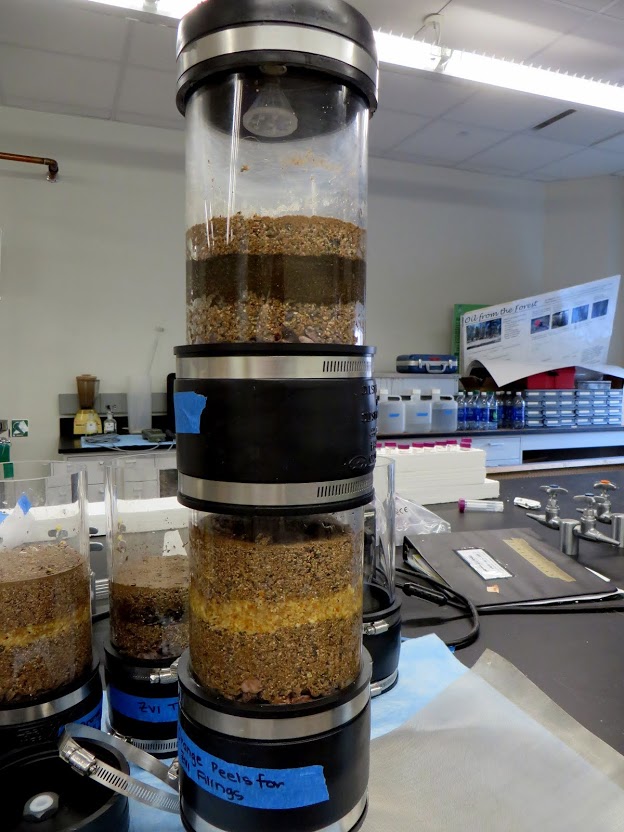 4 Configurations:




Each configuration tested with 10 L of synthetic water 
4 effluent samples at volumes of 2.5 L, 5 L, 7.5 L, and 10 L
20
[Speaker Notes: Note: Why no IER?]
Final Recommendations
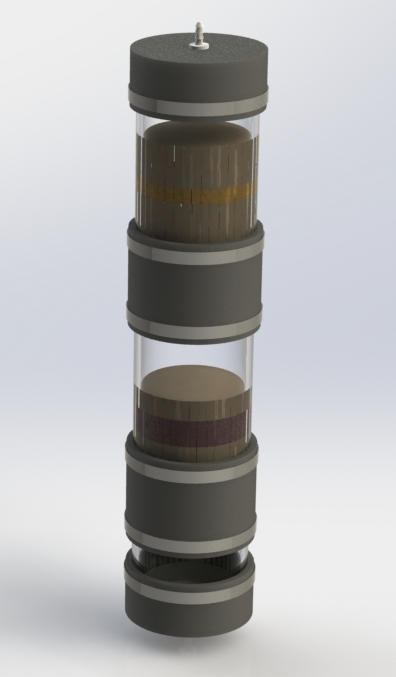 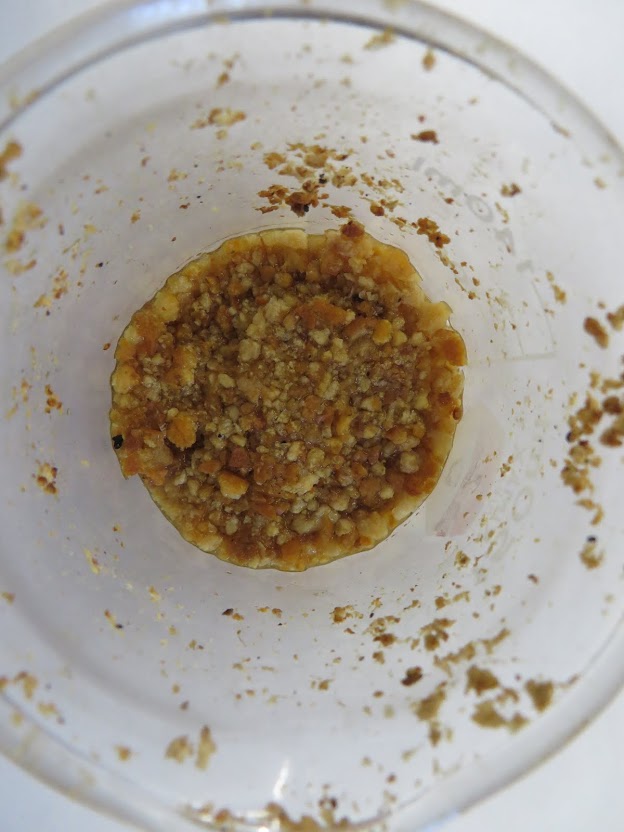 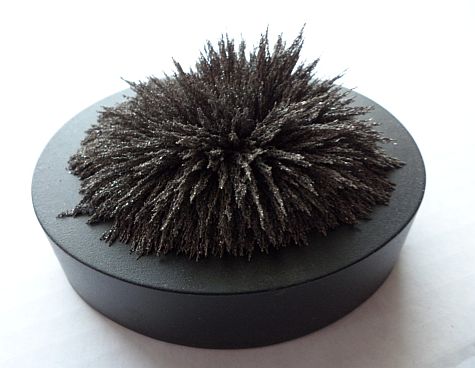 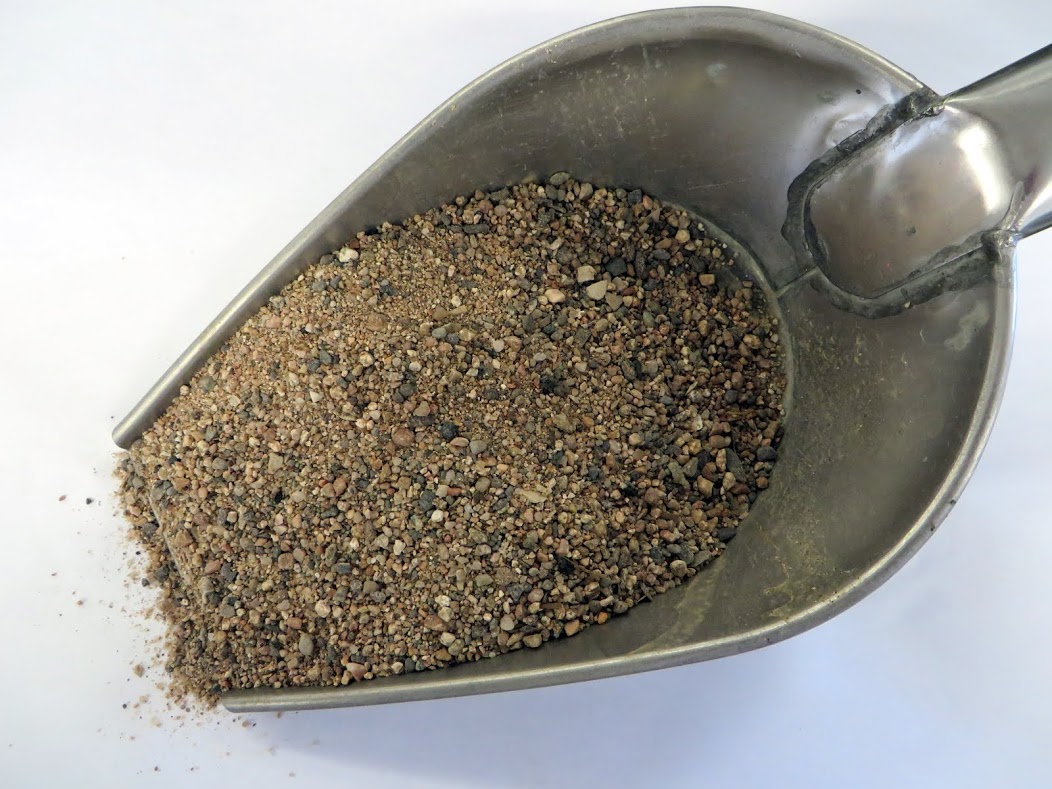 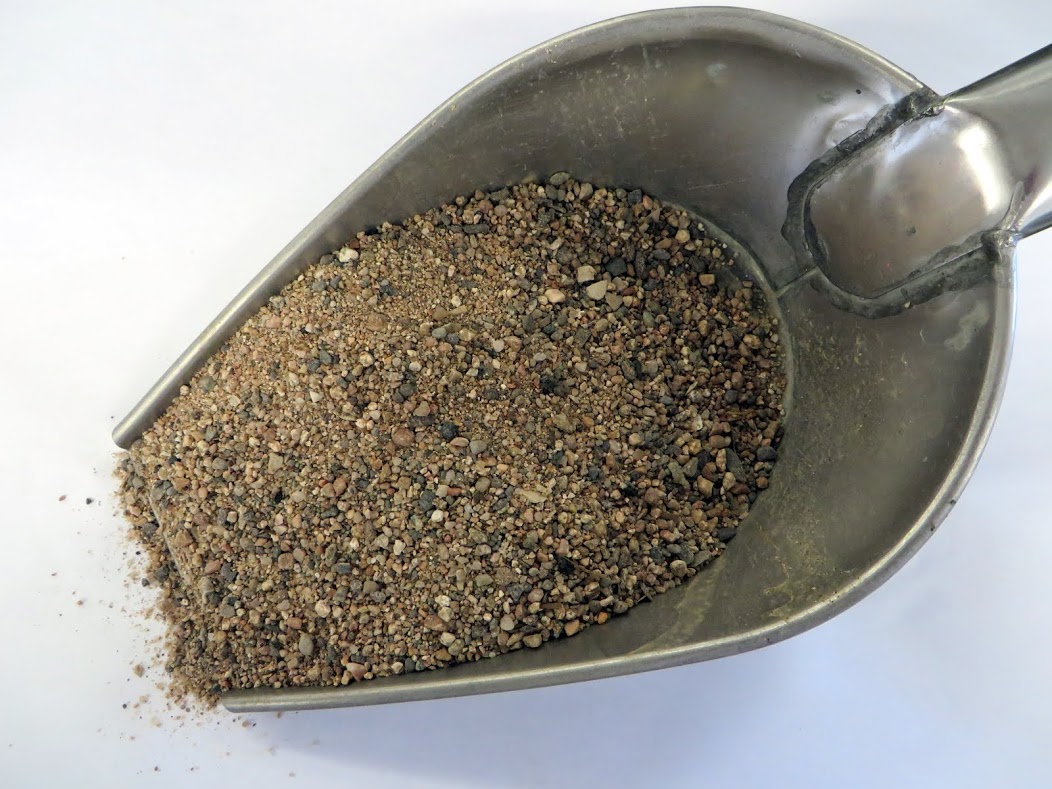 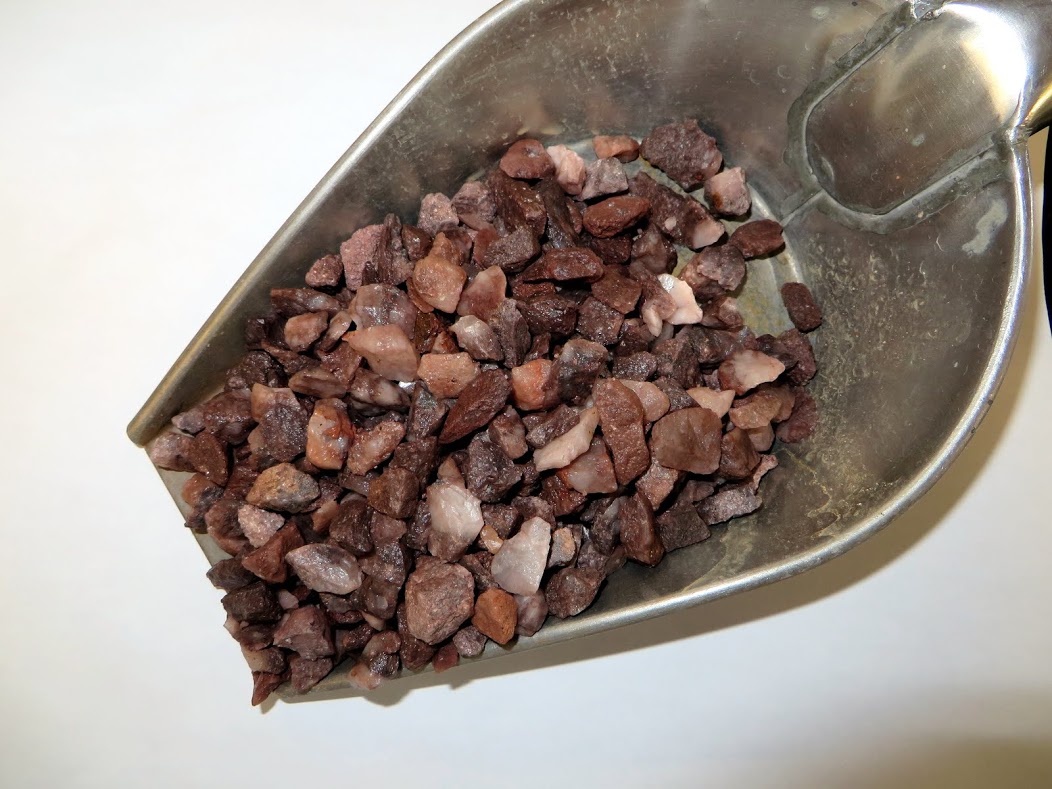 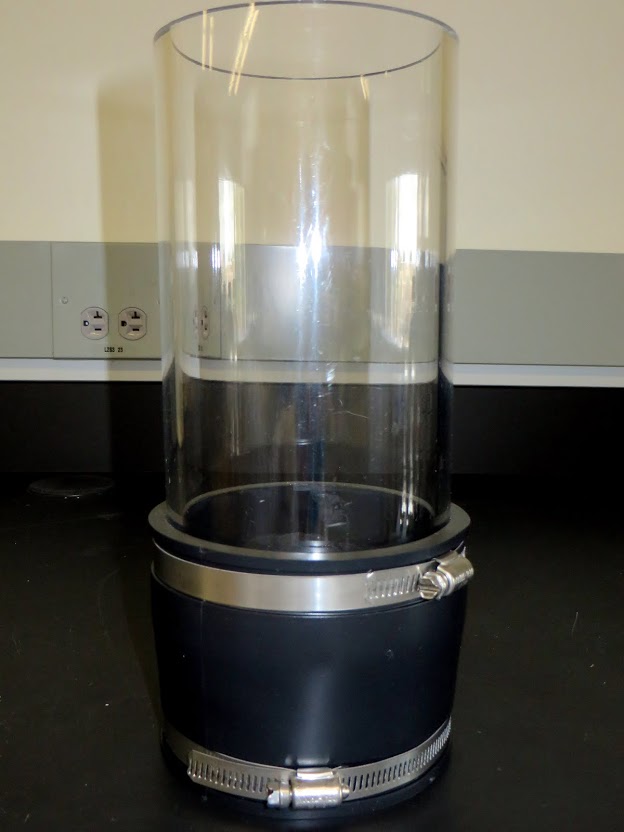 21
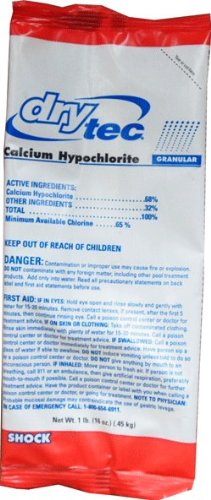 Final Recommendations
#1 Granular Activated Carbon as Polishing Step
#2 Disinfection
High-test hypochlorite (HTH)
Create 1% Stock Solution: 1 tablespoon of HTH: 1 L water
Assuming daily water usage is 37.5 L (5 people, 7.5L/capita), then approx. 4 teaspoons of 1% stock solution is needed per day
$0.70 per year per family
22
Chlorine Sources: http://www.amazon.com/Dry-Tec-Hypochlorite-Powdered-Chlorine-Swimming/dp/B00B9HQ2O6  http://www.who.int/water_sanitation_health/publications/2011/9789241548151_ch05.pdf
Further Improvements
Reaction kinetics and adsorption capacity
Optimized material volumes
Material longevity
Improvements to modular system
Finalized bench-scale device
O&M Manual
Economic Analysis
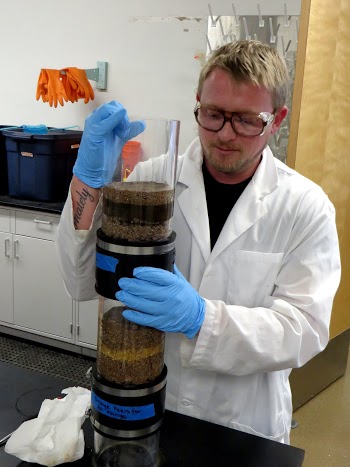 23
Impacts
Negative contributions to natural environment
Varied contributions to political systems and economies
Sustainability
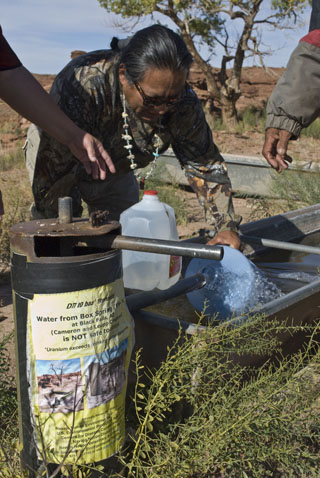 Positive contributions to health
Arsenic
Uranium
Bacteria
24
Photo Sources: http://pavementpieces.com/the-forgotten-navajo-people-in-need/
Total Project Costs
25
Acknowledgements
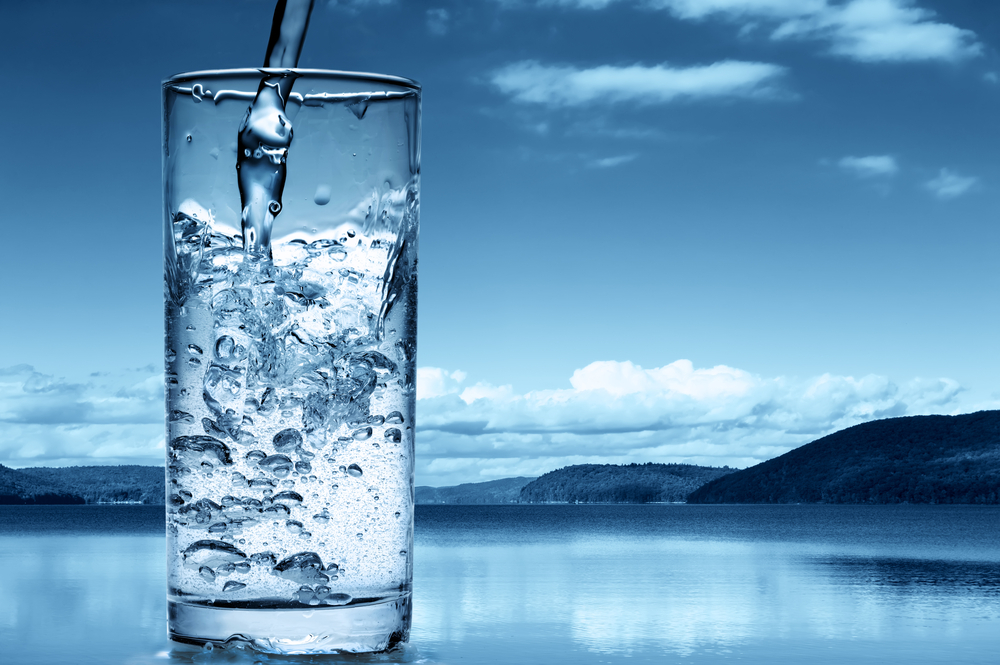 Dr. Paul Gremillion, Northern Arizona University
Dr. Michael Ketterer, Metropolitan State College of Denver
Dr. Bridget Bero, Northern Arizona University
Dr. Wilbert Odem, Northern Arizona University
Dr. Terry Baxter, Northern Arizona University
Staff at Lake Mary Water Treatment Plant in Flagstaff, AZ
Emerson Jones, Mechanical Engineering Student, Northern Arizona University
26
Photo Source: http://originwater-int.com/tag/frac-flowback-water-treatment/
[Speaker Notes: The team would like to extend their gratitude to numerous individuals for their time and assistance in completing this project. We thank Dr. Paul Gremillion of NAU for his technological guidance, Dr. Michael Ketterer of Metropolitan State College of Denver for his uranium and arsenic testing and analysis, Dr. Bridget Bero of NAU for providing project guidance, Dr. Wilbert Odem of NAU for donating his well water, Dr. Terry Baxter of NAU for assisting with laboratory needs, and the staff at the Lake Mary Water Treatment Plant in Flagstaff, Arizona for allowing us to use untreated Lake Mary water from their tap.]
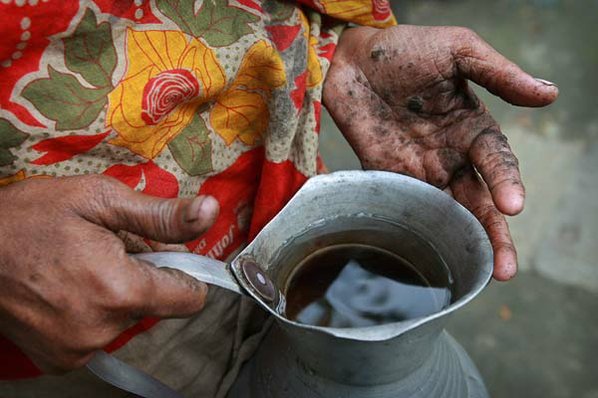 Questions?
27
Photo Source: http://www.nwaonline.com/news/2010/jun/28/arsenic-killing-bangladeshis-20100628/
References
28